CHE 101 Fall 2021
Lecture 11a – Equilibrium and Reaction Rates
Overview/Topics
Equilibrium Reactions
Le Chatelier’s Principle
Add R or P
Remove R or P
Temperature
Pressure and Volume
Reaction Rates
Concentration (Collision)
Temperature
Catalysts
Skills to Master
HW 11 a
Read
Chapter 16.1-16.8
Part I

Equilibrium and Le Chatelier’s Principle
Reversible Reactions
Reactions that go to completion
Reactions that are reversible
A + B → C + D
A + B ↔ C + D
0%
25%
100%
75%
60%
40%
Other Reaction 
“arrows”
↔
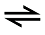 Dynamic Equilibrium
Reactants → Products
Reactants ← Products
Rate of Forward
Reaction
Rate of Reverse
Reaction
=
A + B ↔ C + D
25%
75%
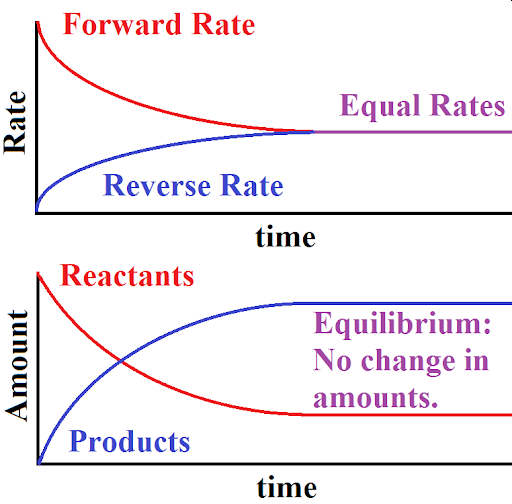 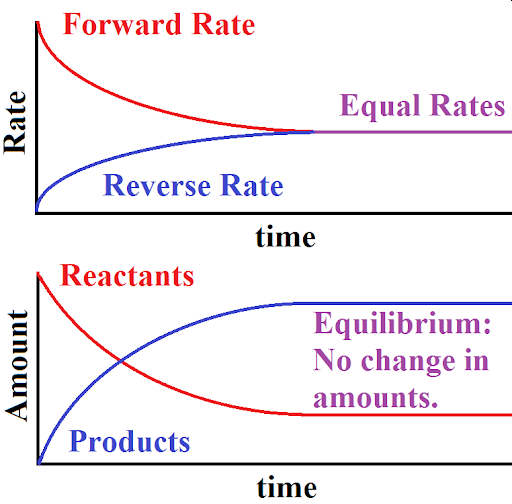 ≠
Amount of
Reactants
Amount of
Reactants
60%
40%
Le Chatelier’s Principle
If a stress is applied to a system in equilibrium, the system will respond in such a way to relieve the stress and restore equilibrium under a new set of conditions
Relieve means:
System shift the reaction to undo the stress
*never fully removes stress
“2 or 4” Stress’s ?
Add more R/P
Remove R/P
Temperature (Energy)
Pressure/Volume
New set of conditions:
The relative amounts of R and P is altered
*never returns to original conditions
Example:
A	 + 	B 	↔	C 	+ 	D
A	 + 	B 	↔	C 	+ 	D
Original Equilibrium
2 A’s    2 B’s
2 C’s   2 D’’s
New/Different  Equilibrium
5 A’s  =  3 C’s
1 B    =  3 D’s
Stress = Add 4 more
A to the beaker
Release 
Shift to Remove A
Final Change
Math!
A	 + 	B 	↔	C 	+ 	D
Original Equilibrium
75
150
150
75
2:1
Stress = Add more
A to the beaker
+300
Release 
Shift to Remove A
-50
-50
+50
+50
2:1
New Equilibrium
400
100
125
125
I
D
I
I
Final Change
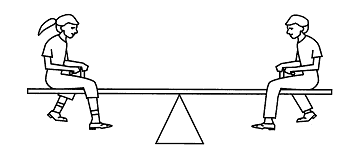 See Saw Method
A	 + 	B 	↔	C 	+ 	D
Original Equilibrium
Stress = Add more
A to the beaker
Release 
Shift to Remove A
New Equilibrium
Final Change
Example:
A	 + 	B 	↔	C 	+ 	D
Example:
A	 + 	B 	↔	C 	+ 	D
Remove Reactant or Product
Same principle as adding (ie nothing new)…
Example:
HCl (aq) + NaOH (aq) ↔ NaCl (aq) + H2O (l)
Stress = Temperature
Treat changes in temperature/energy just like a R or P (ie nothing new)…
Endothermic = Energy is added to a reaction 
			(ie its on the R side)
Exothermic = Energy is release in a reaction 
			(ie its on the P side)
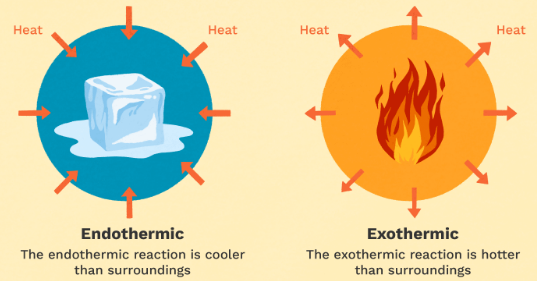 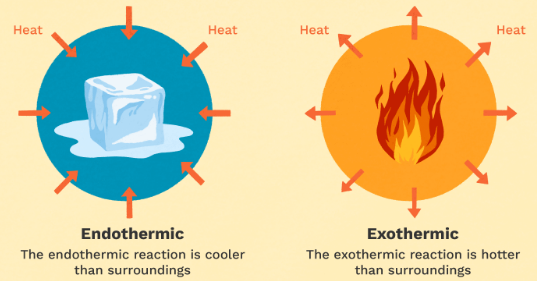 HEAT + A + B ↔ C + D
A + B ↔ C + D + HEAT
HCl (aq) + NaOH (aq) ↔ NaCl (aq) + H2O (l) + Heat
Review Ch. 12!
Changes in Pressure and Volume
Pressure and Volume are Inversely Proportional (IP)
Only applies to GASES
Stress = Increase Volume
Stress = Decrease Pressure
Vol = 1 Liter
Vol = 2 Liter
[Gas] = 5 M
[Gas] = 2.5 M
Increase in Volume is like a Decrease in Concentration of Gas
Decrease in Pressure is like a Decrease in Concentration of Gas
Release = make more Gas
2 NO2 (g) 	↔	1 N2O4 (g)
2 mols Gas ↔ 1 mol Gas
Example:
3 A (g) + 	B 	↔	2 C (g)	+ 	1 D (g)
3 mols Gas ↔ 3 mols Gas
Example:
Buffers are an Equilibrium System
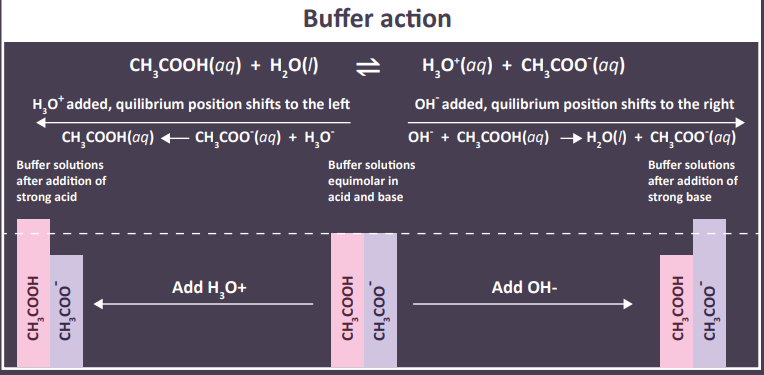 Part II

Increasing the Rate of Reactions
Review Ch. 4
Reaction Rates
Reactants must be in Proximity (ie. Collide)
Reactants must have enough Energy to react
Draw an Energy Diagram for an Exothermic Reaction
A Prettier Picture
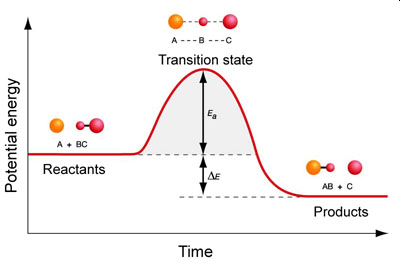 TS
Activation Energy (EA or EA)
Energy Change in Reaction
A + B → C + D + Energy
Exothermic Reaction
Exothermic vs Endothermic
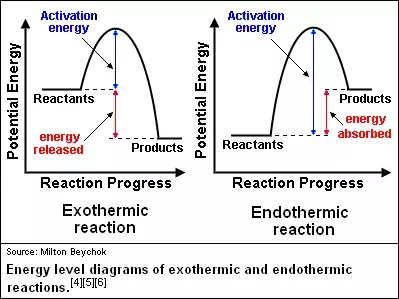 Increasing the Rate 
of a Reactions
1
More collisions = more reactions
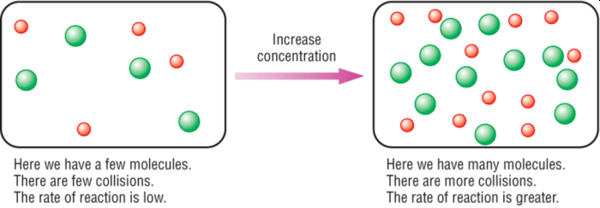 Increase [R] and [P]
Increase the Temperature
Add a Catalyst
Nature of the reactants  (s) vs (aq)
2
Increasing Temperature = More molecule have Energy to React (EA)
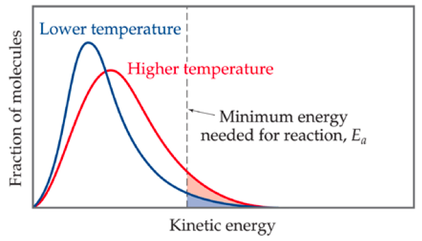 Lower the Activation Energy (EA or EA)
New reaction mechanism
Increase the rate of a reaction
Have NO effect on Equilibrium
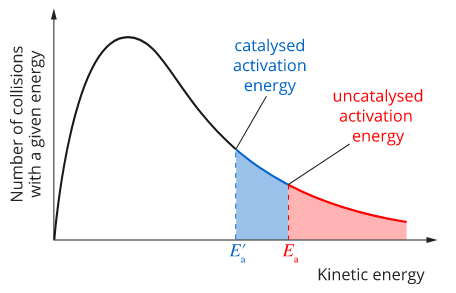 Catalysts
3
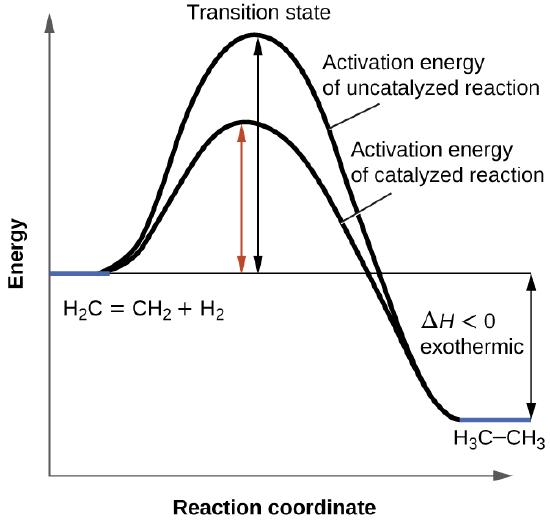 Activation Energy (AE)
(AE)
Catalyzed Activation Energy (CAE)
(CAE)
Change in Energy
4
State of Reactants
Molecules must interact to react
Similar to Surface Area (SA) or Particle Size (PS) for dissolving
Solids = small surface area
Aqueous = large surface area
Reactivity of Ions
Solids = ionic bonds
Aqueous = bonds already broken
D-
B-
A+
C+
+
(aq) = dissolved in water
	   form individual ions
B-
A+
B-
VS
D-
D-
(s) = solids
AB
AB
CD
A+
C+
C+
AB
CD
CD